Bezint eer ge begint ;-)
Voordat je ijverig begint te typen, sla deze versie ajb eerst op onder een andere naam.Zo blijft de template een template. 
Stuur je presentatie op voorhand door naar team regie (Valerie of Nele) 
Dan ben je zeker van de projectie. 
Dank je wel.
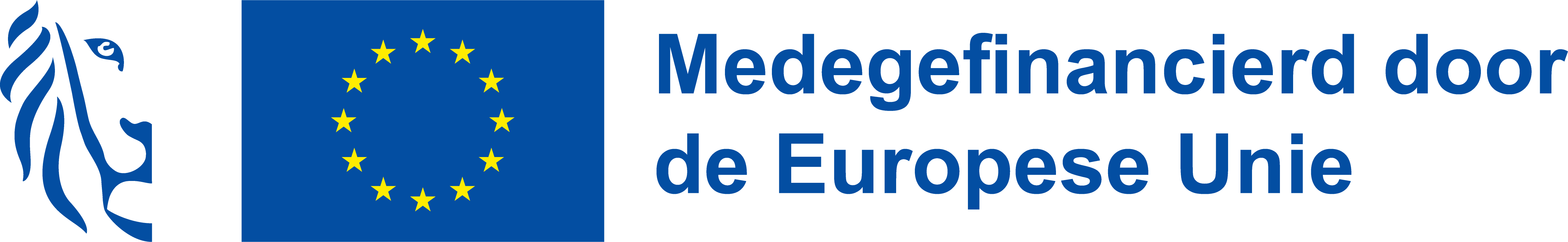 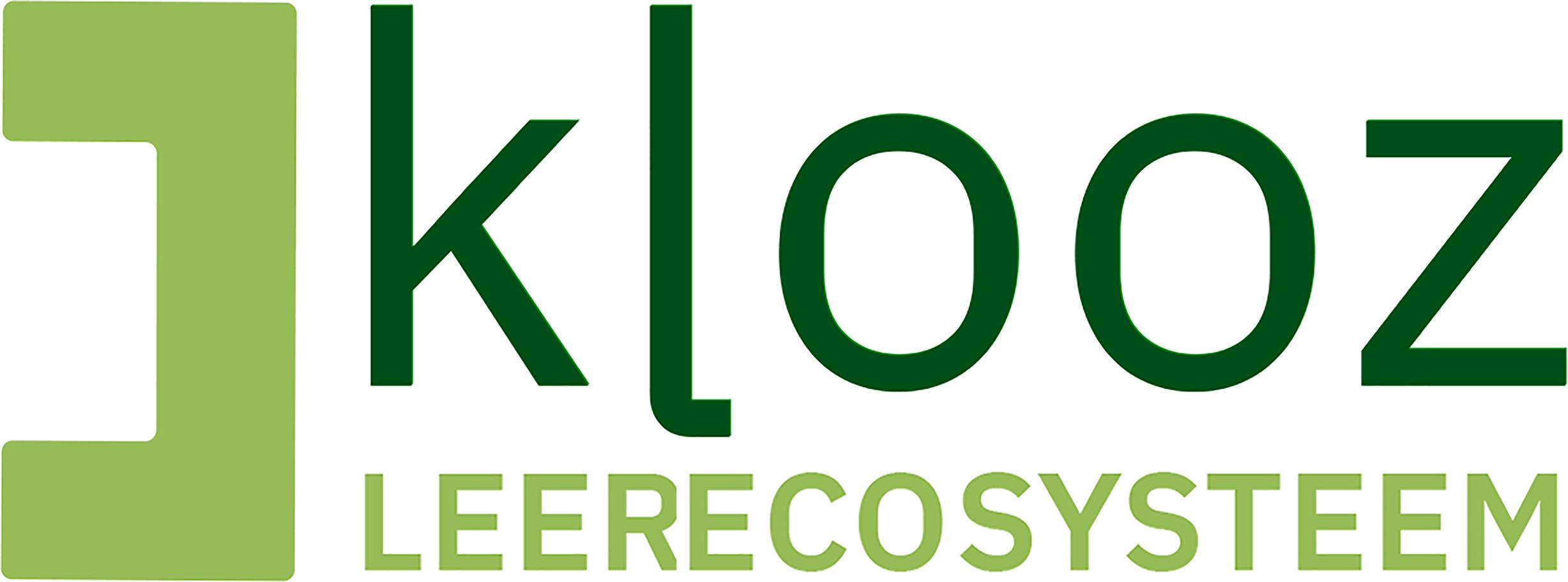 [werknaam van je experiment]
Door: [vul je/jullie naam/namen aan]

Link met HUB [vul thema aan - zie  pitch form.]
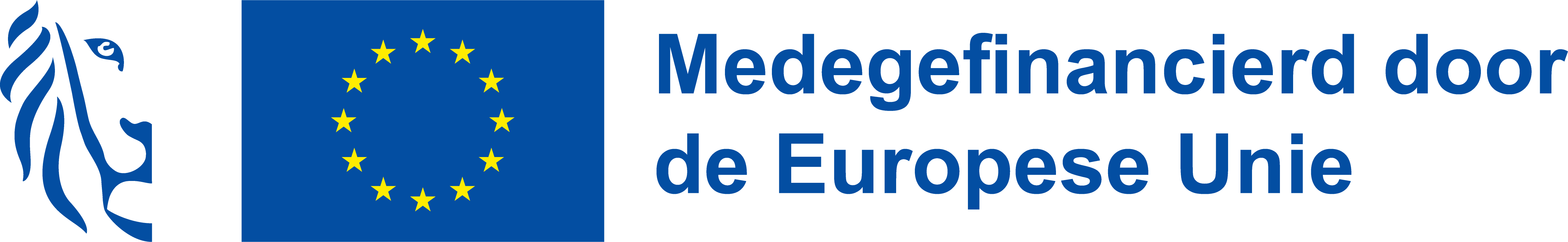 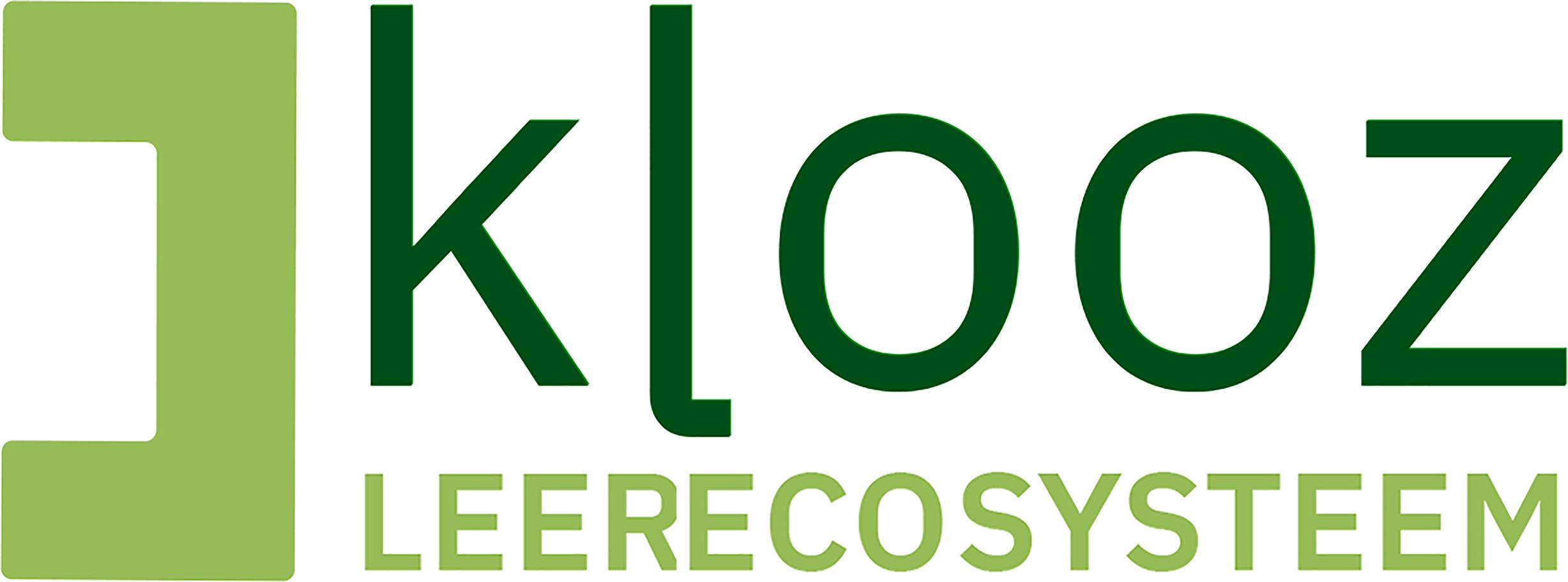 W’s
WAT? 
MET WIE ?
WANNEER ?
KOST ?
CONCREET/PRANGEND ?
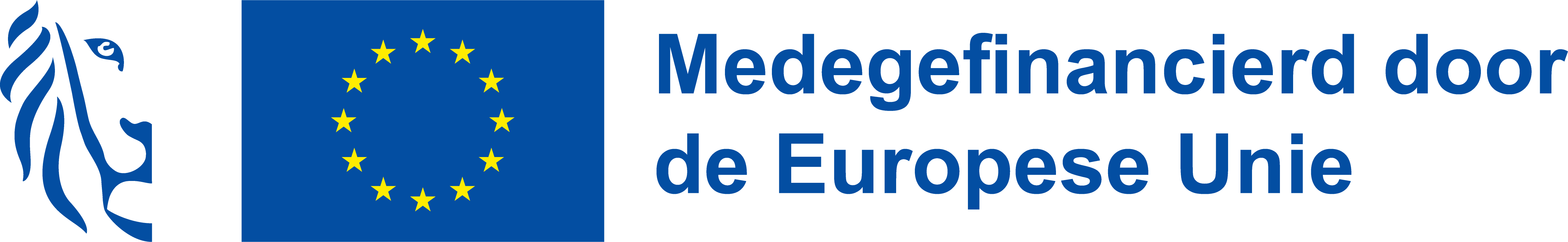 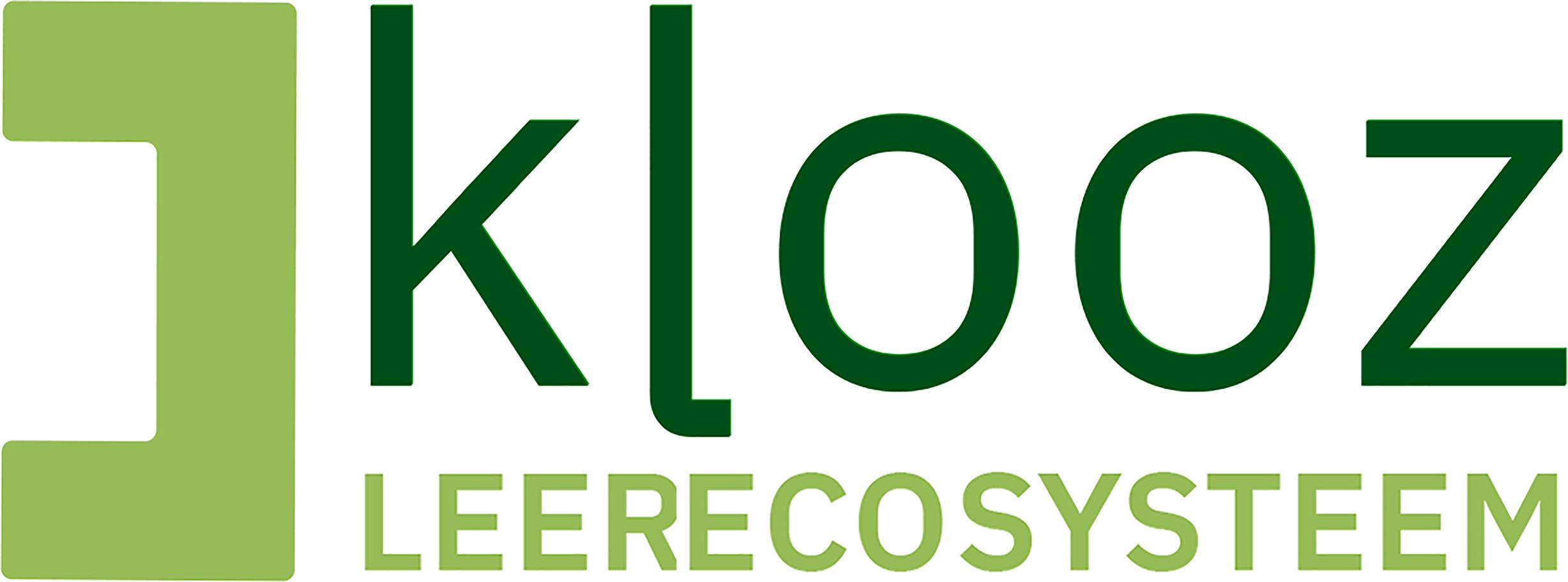 Welk doel?
Hier komt je tekst.
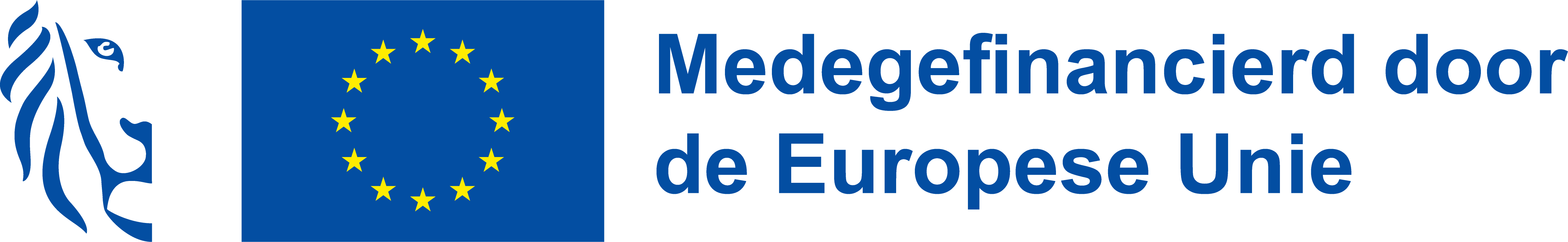 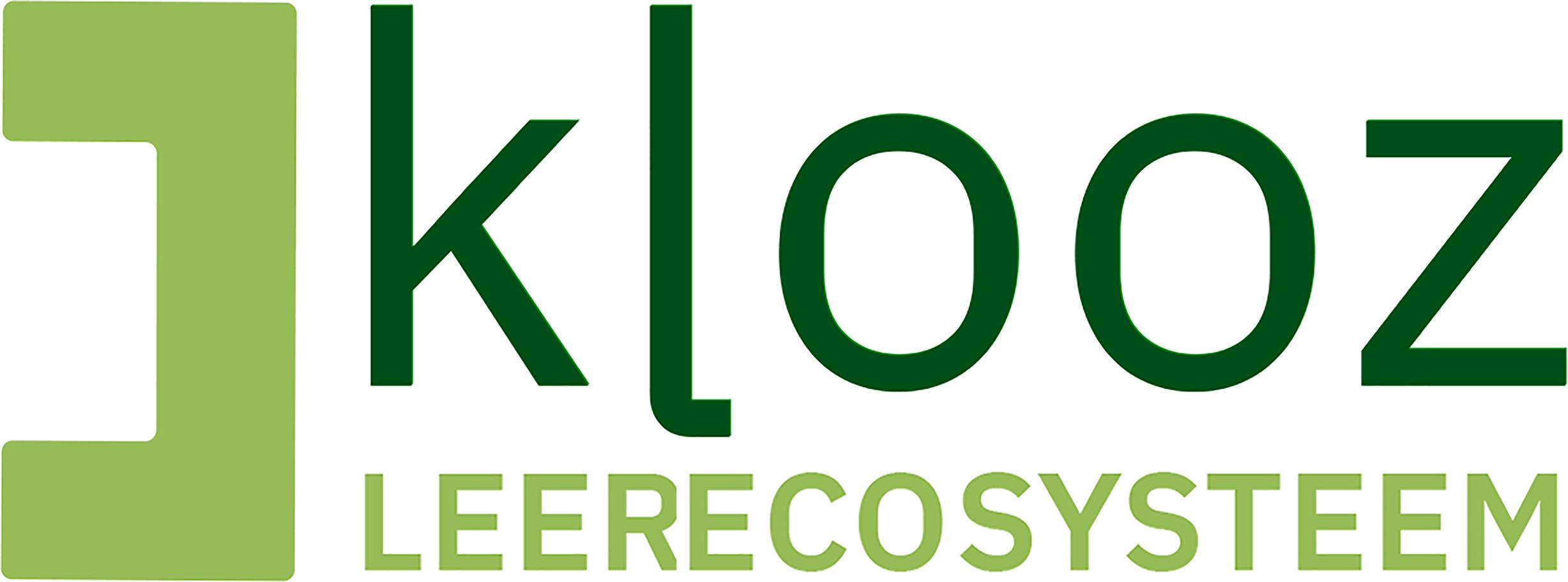 Waarom klooz?
Hier komt je tekst.
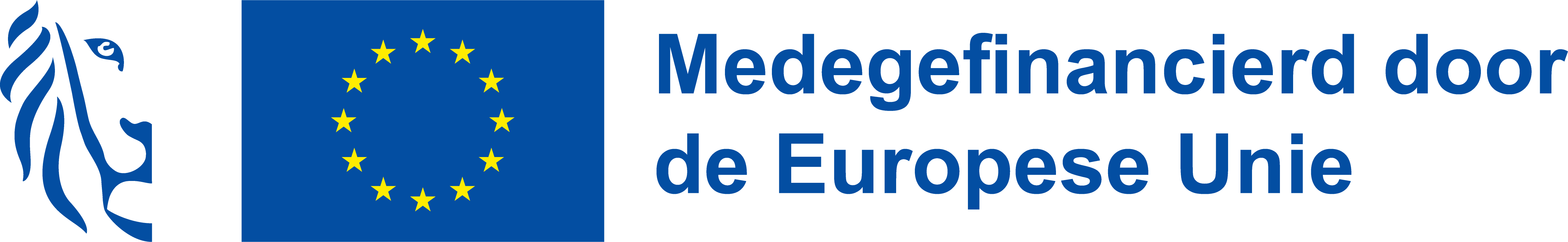 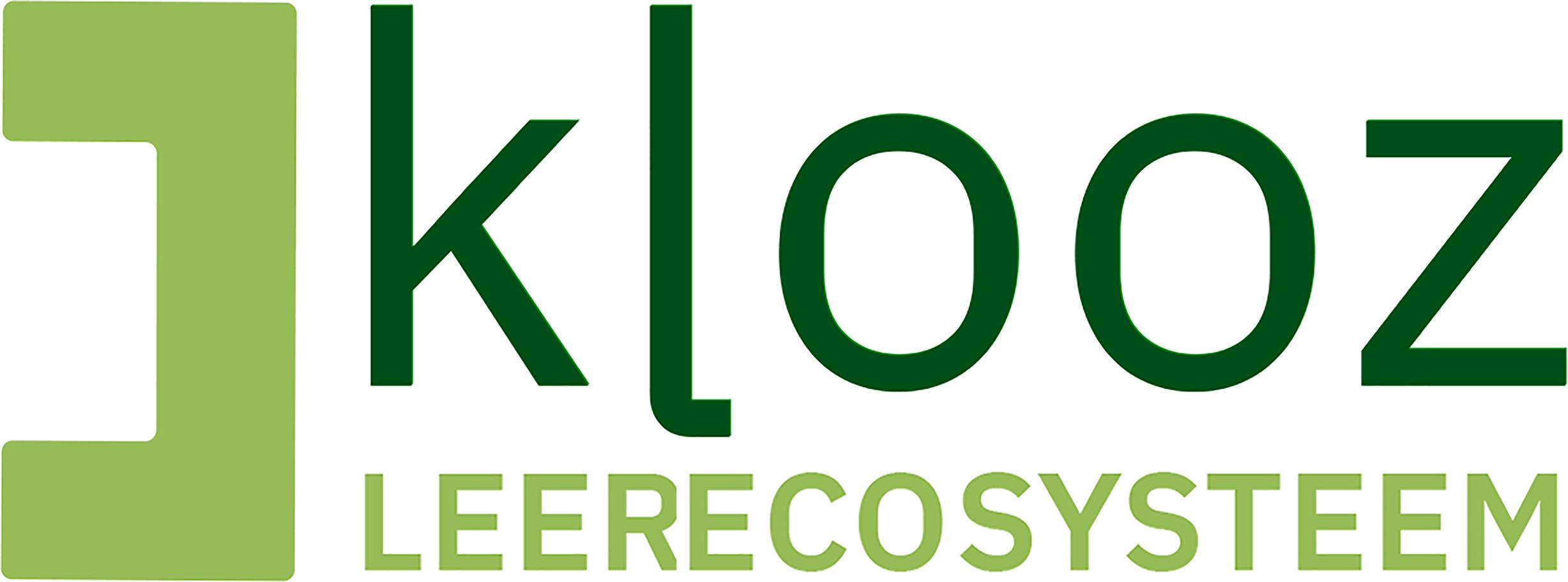 Plan van aanpak/timing?
Hier komt je tekst.
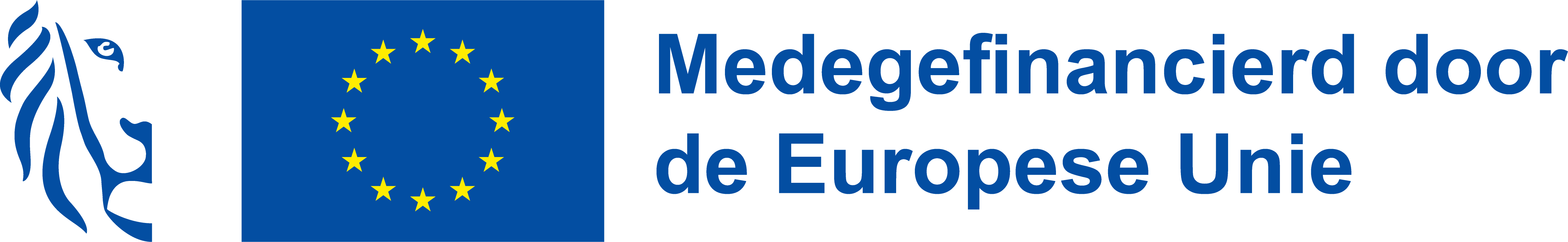 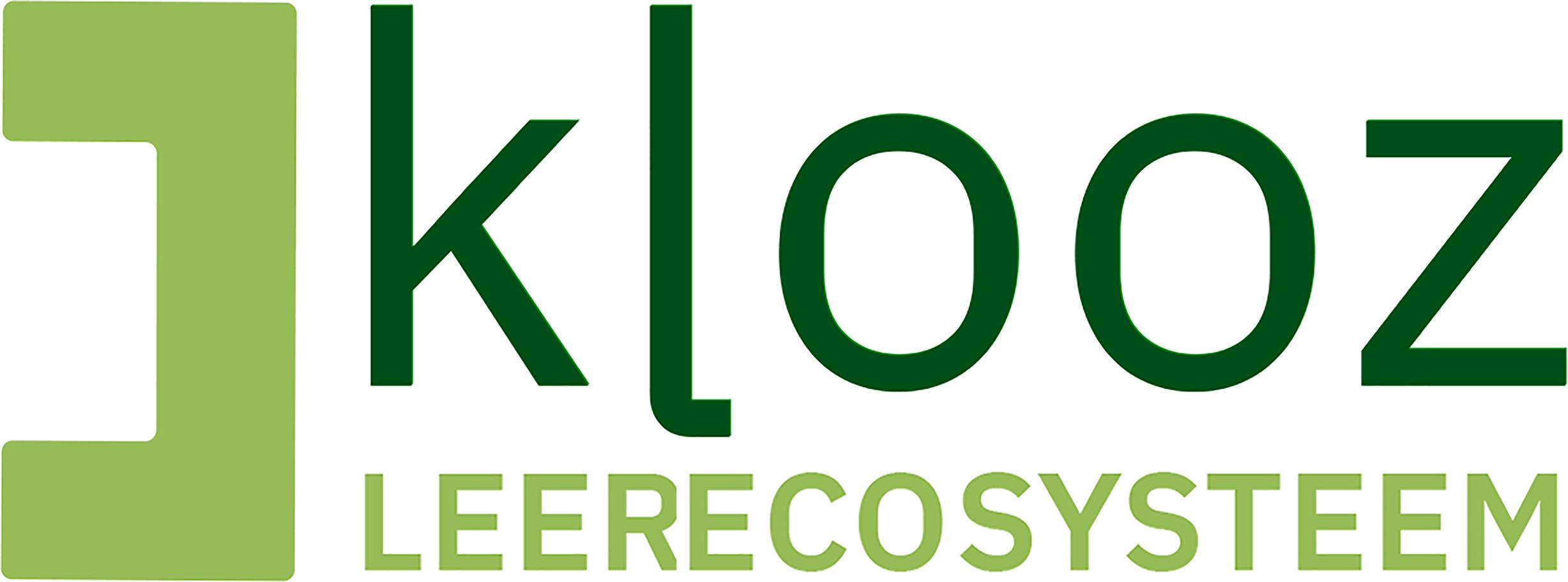 Einde van de pitch.Voorlopig 
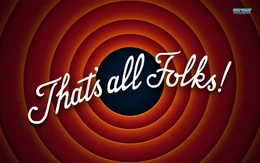 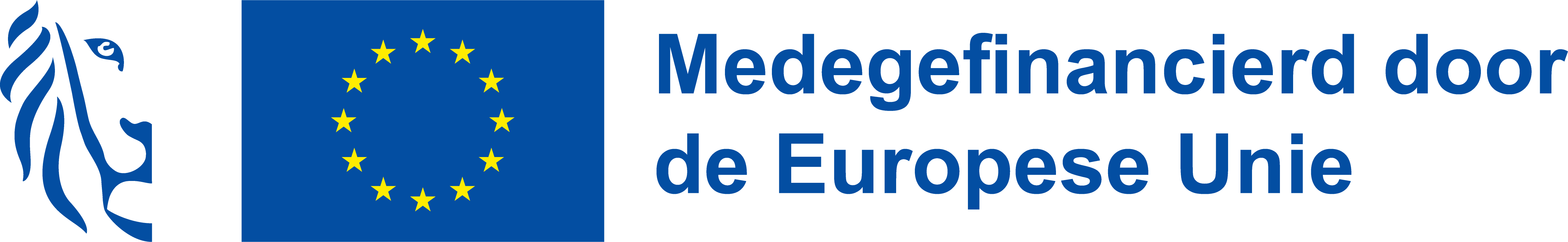 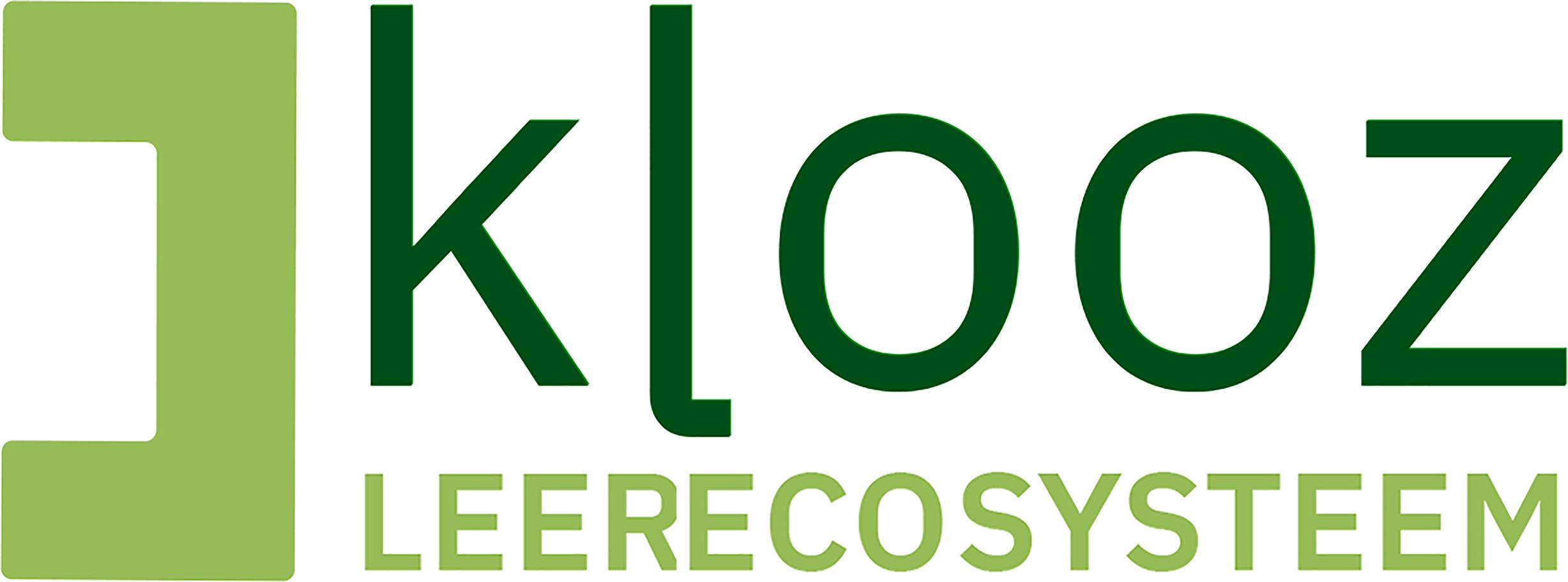 Vervolgmeeting
Je experiment loopt en het is tijd om de kerngroep over je vorderingen in te lichten!
 Je mailt naar team regie (Valerie of Nele) dat je een agendapunt wil toevoegen aan het eerstvolgende vrije moment in de meeting. 
Ter info: max 2 pitches/ vervolgmeeting per vergadering. Keep it light .
2. Je vult de volgende 2 (eventueel 3) slides verder aan. 
3. Voor je presentatie behoud je de vorige slides zodat je, indien nodig, de aanwezigen nogeven kan herinneren aan de opzet van je experiment.
4. Je mailt deze PPT door naar Valerie/Nele. Zo ben je zeker van de projectie.
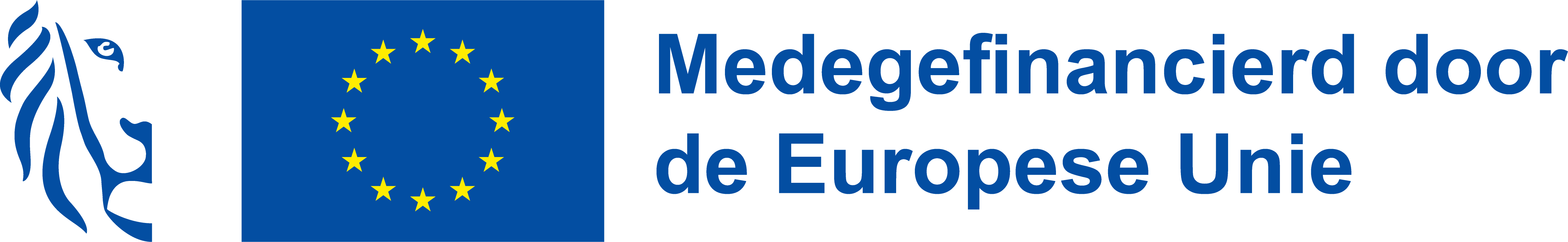 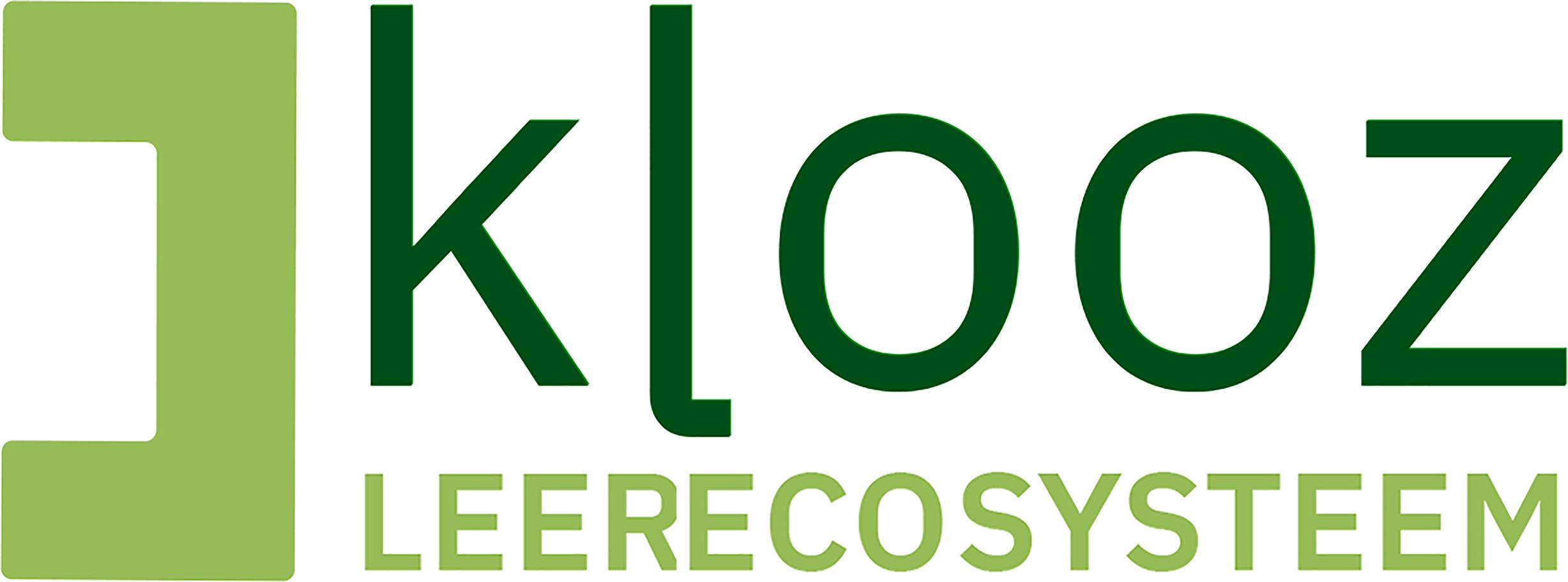 STAVAZAWaar ben je o.b.v. je doel?
Hier komt je tekst.
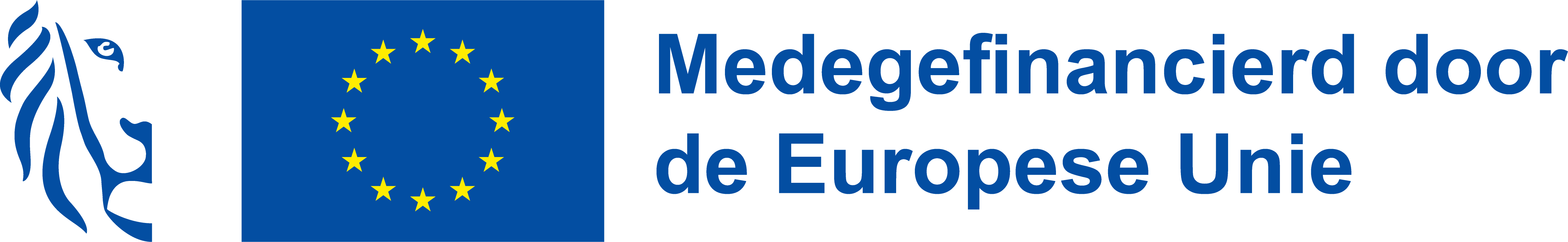 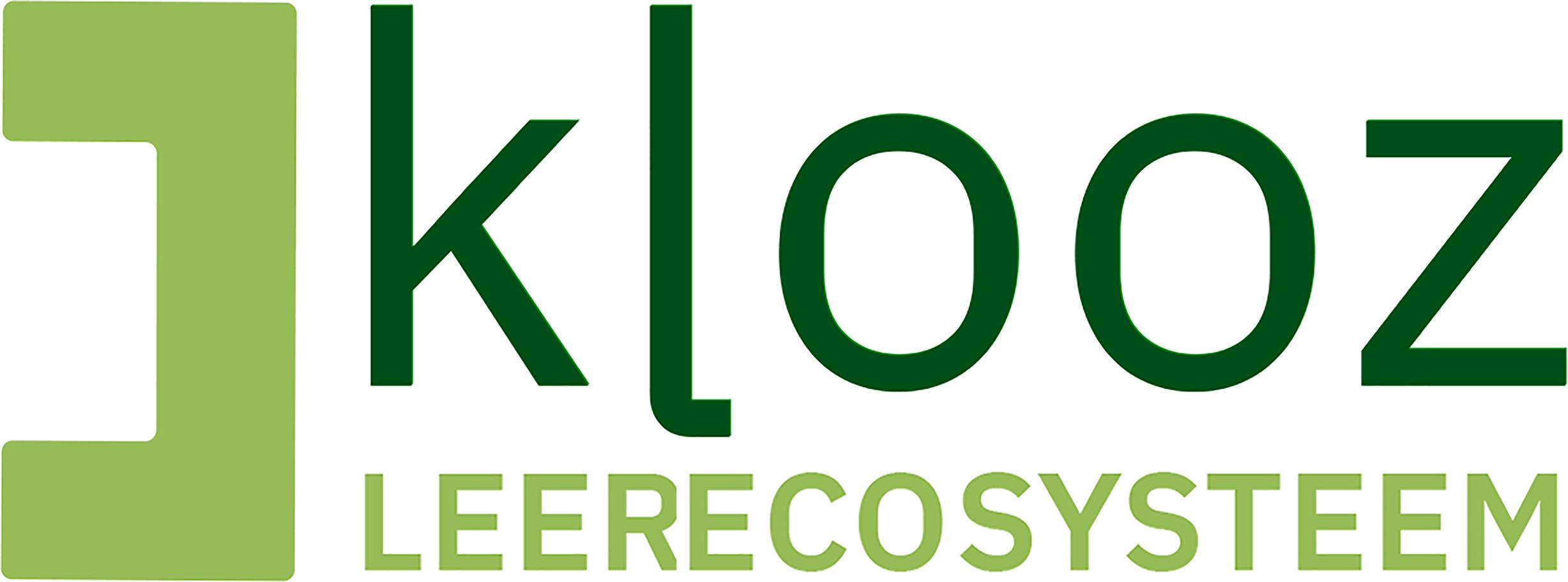 STAVAZAWaar ben je o.b.v. je begroting?
Hier komt je tekst.
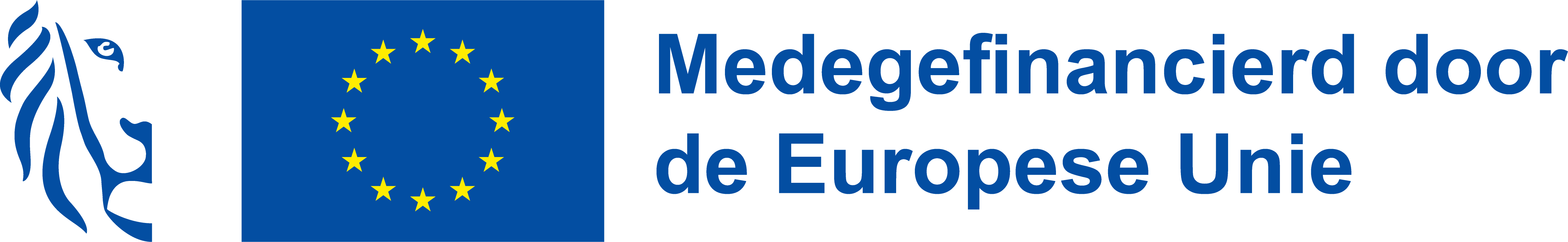 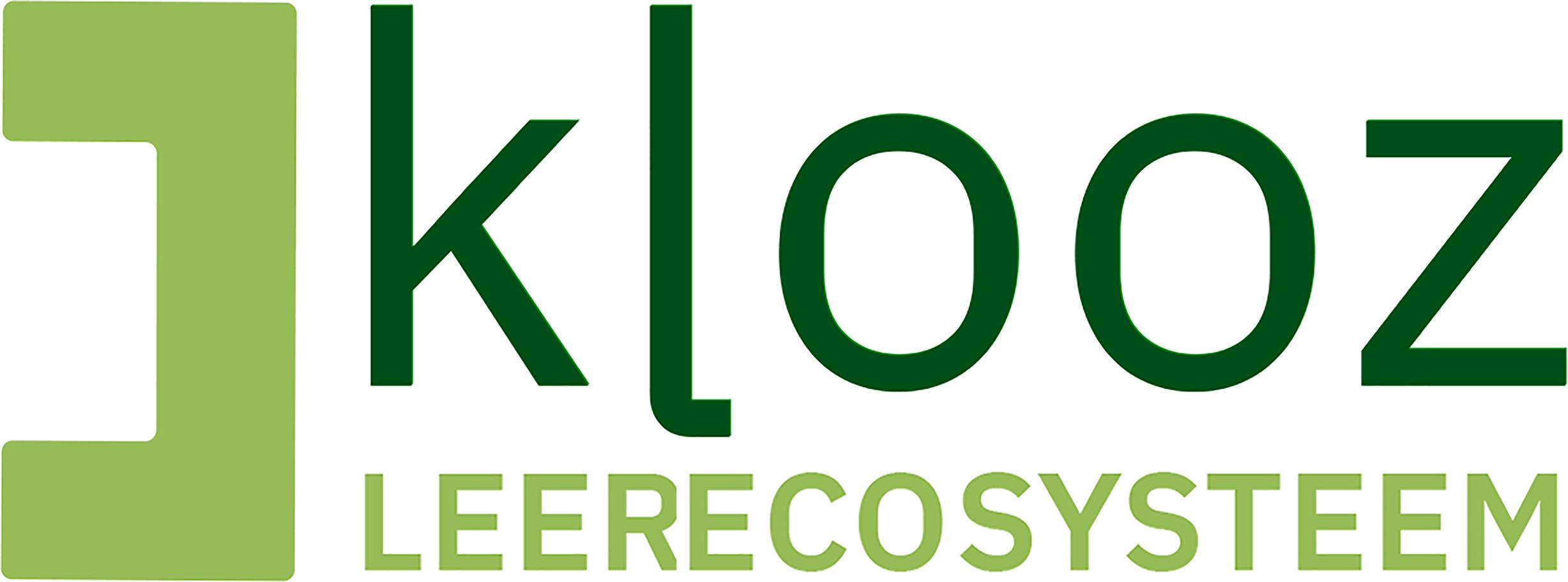 PRANGENDE UITDAGING!Raad van de kerngroep ajb 
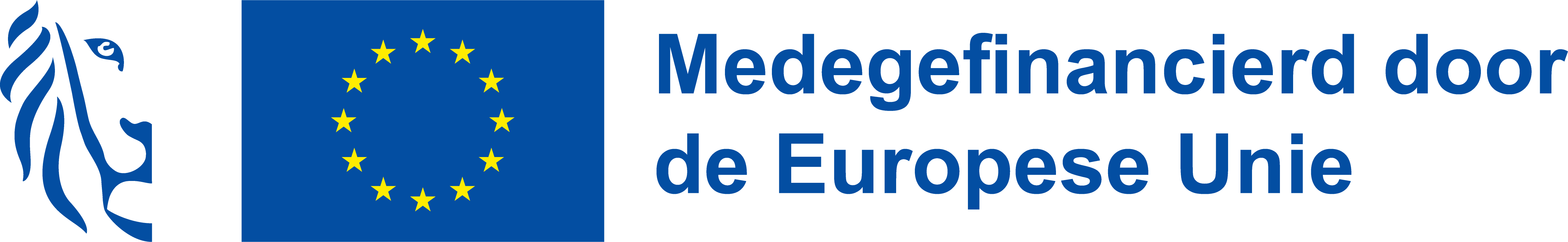 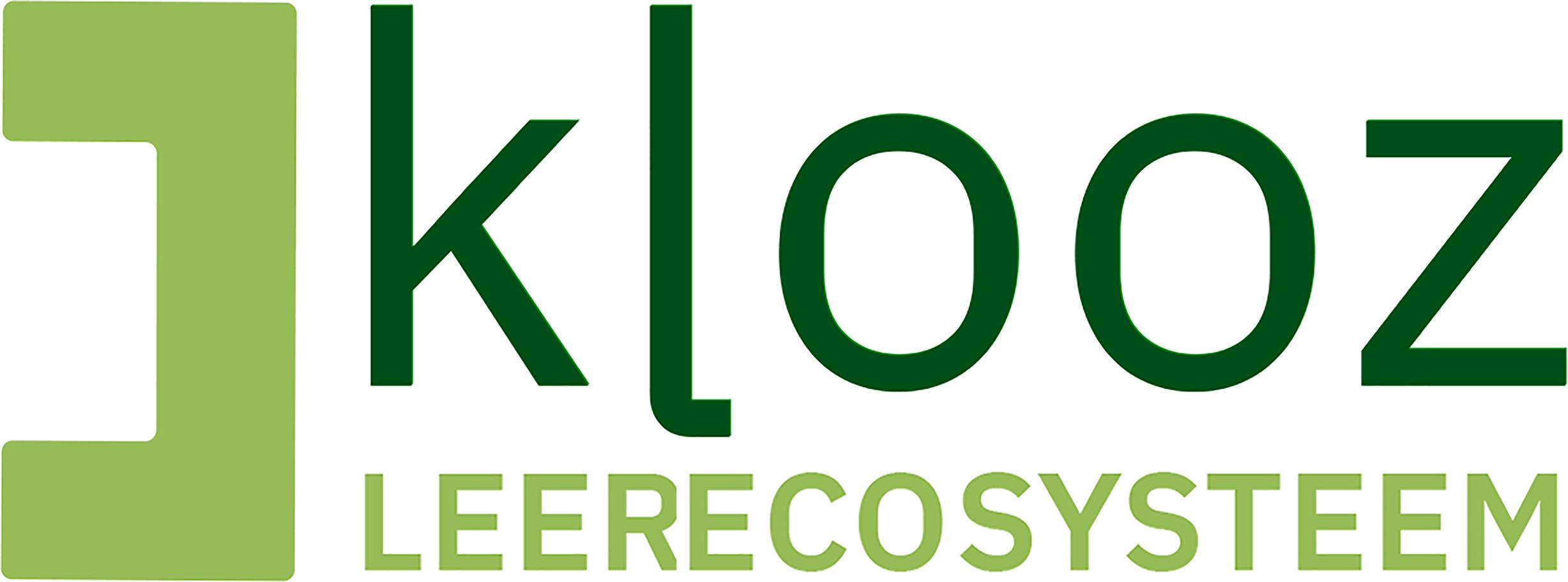